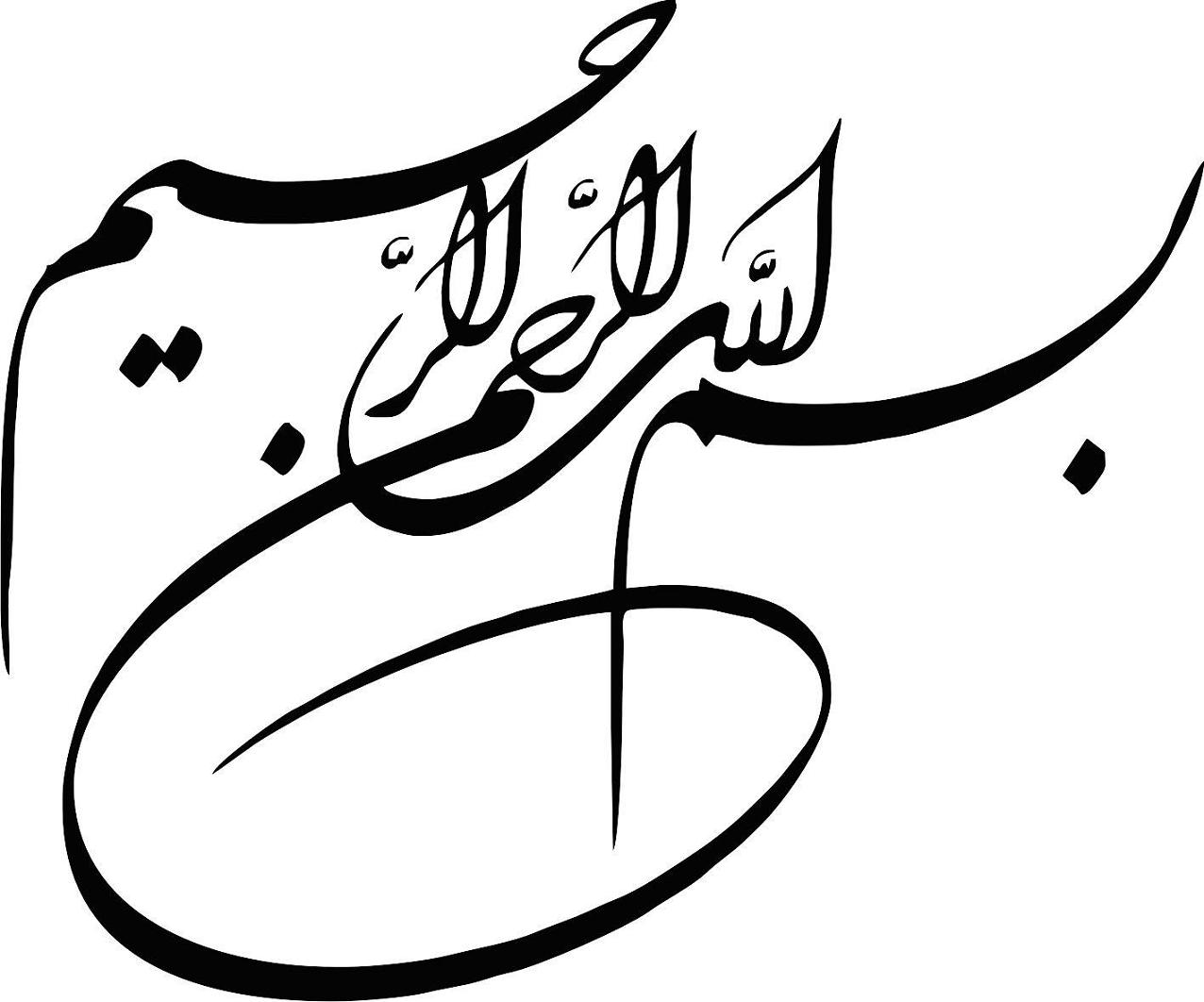 موضوع : الگو و دوخت (6) ضخیم

استاد راهنما : زهرا خیروشر و صغری ابراهیم زاده

رشته : طراحی دوخت



  
                                             آموزشکده دکتر معین رشت
نحوه اندازه گیری:

اندازه تمام قد
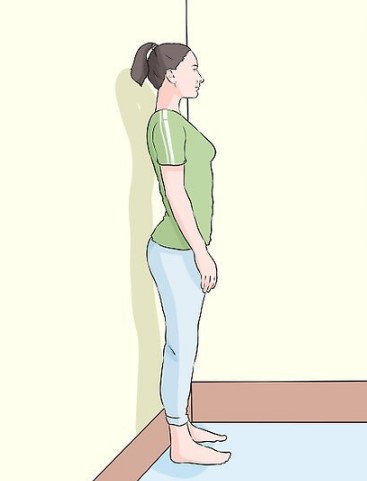 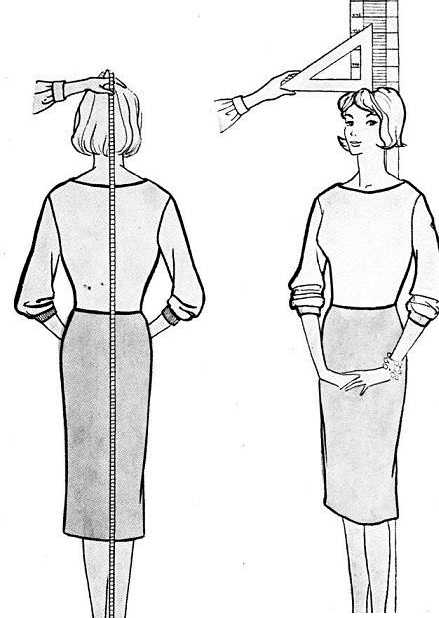 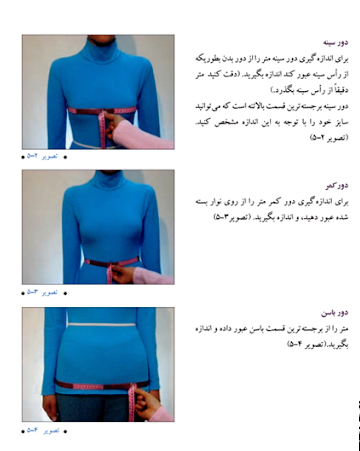 دور سینه
دور کمر
دور باسن
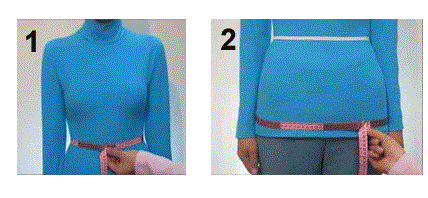 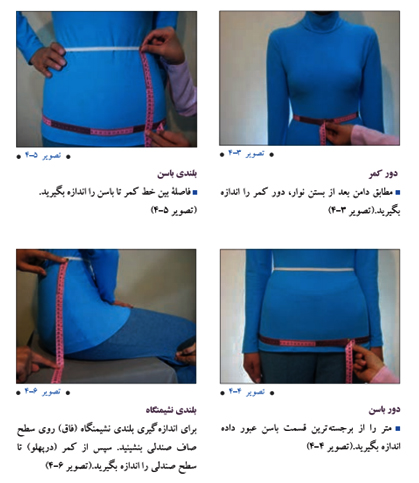 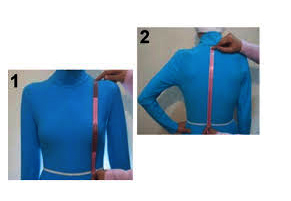 قد بالاتنه جلو
قد بالاتنه پشت 
دور گردن 
سرشانه
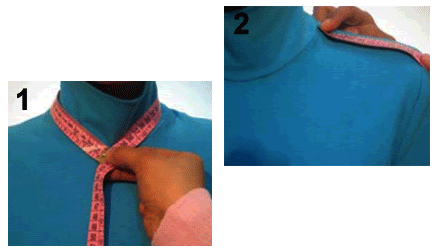 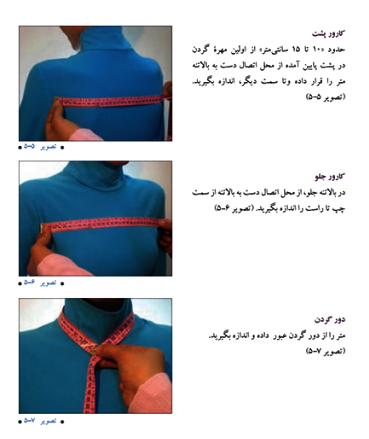 اندازه طول سینه
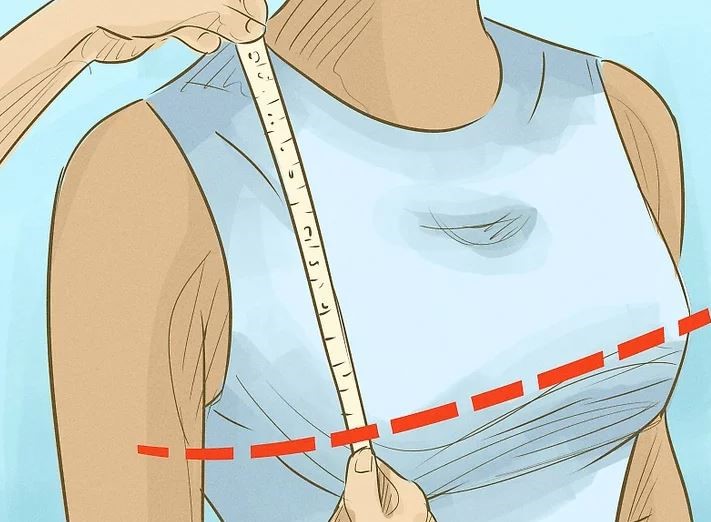 الگوی کت و پالتو به روش مولر
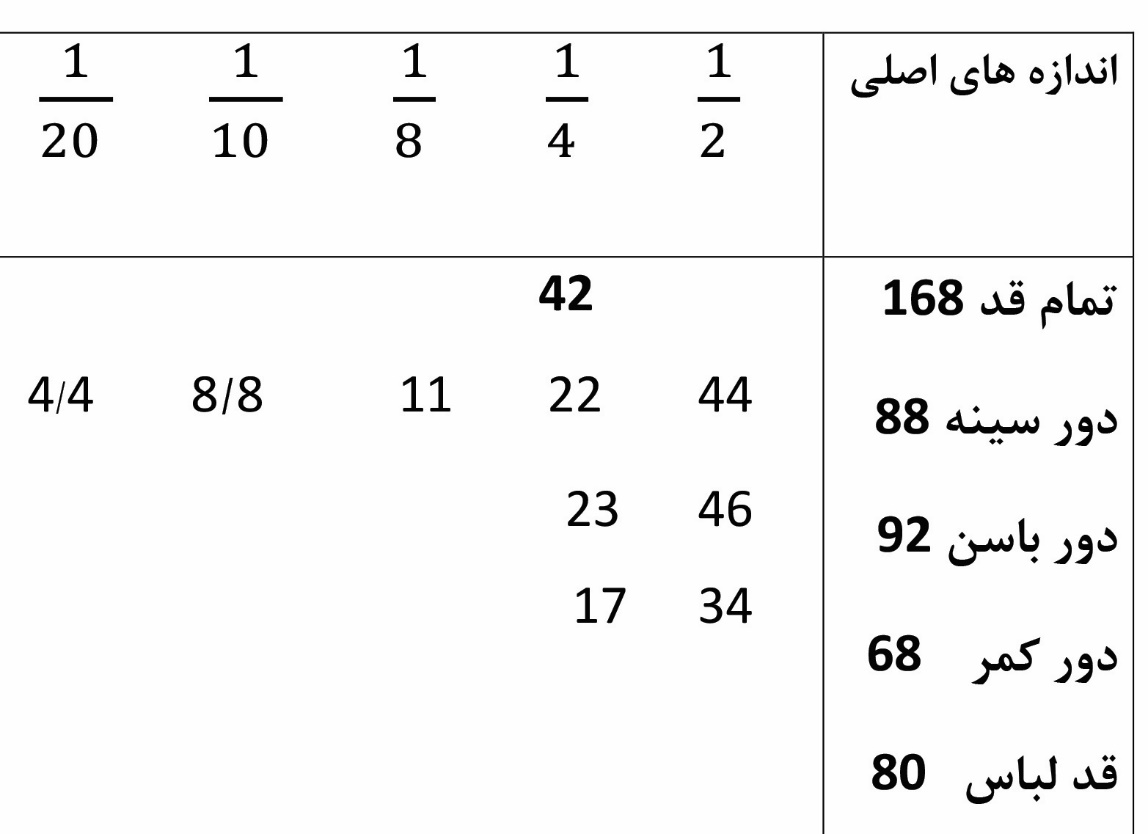 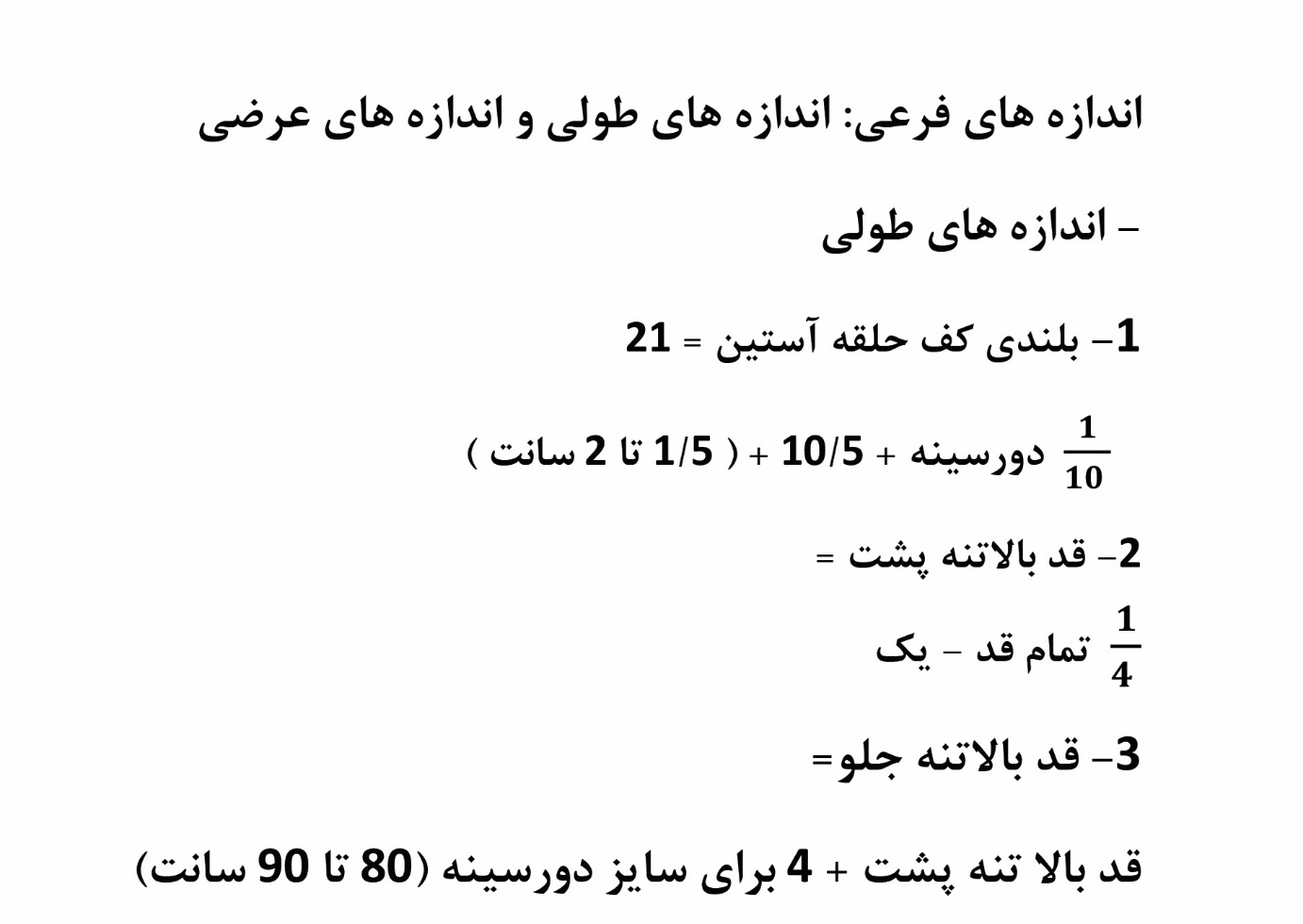 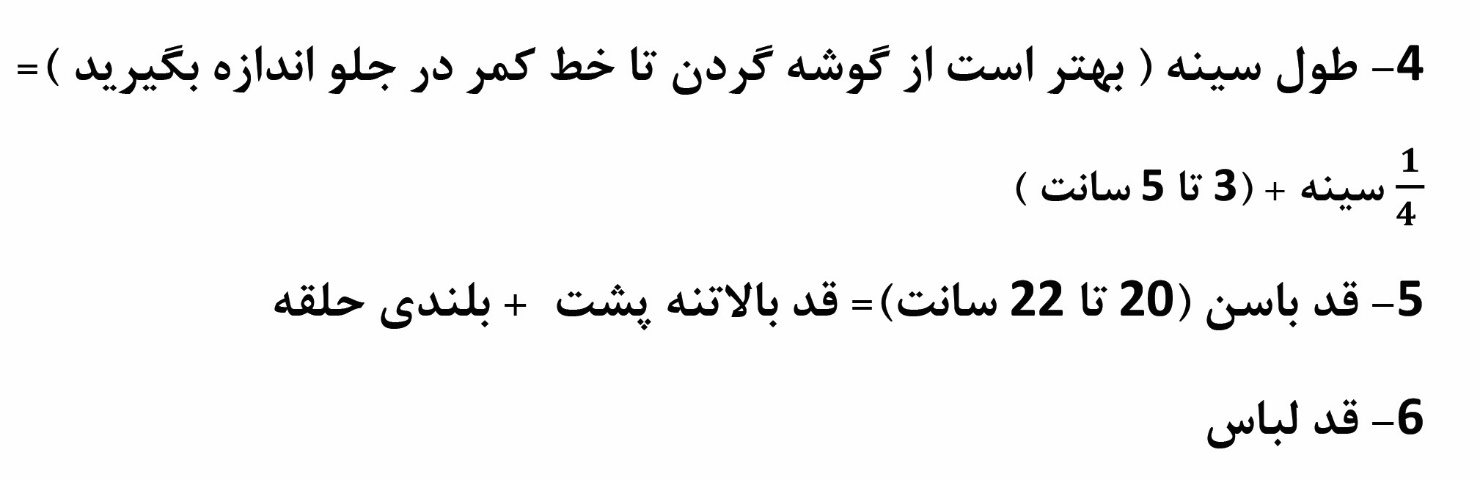 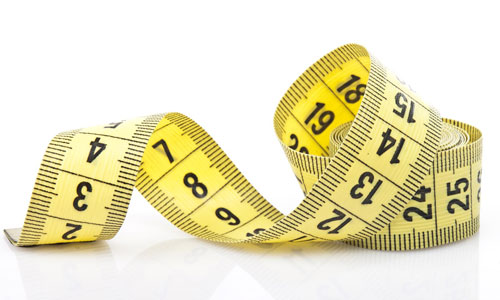 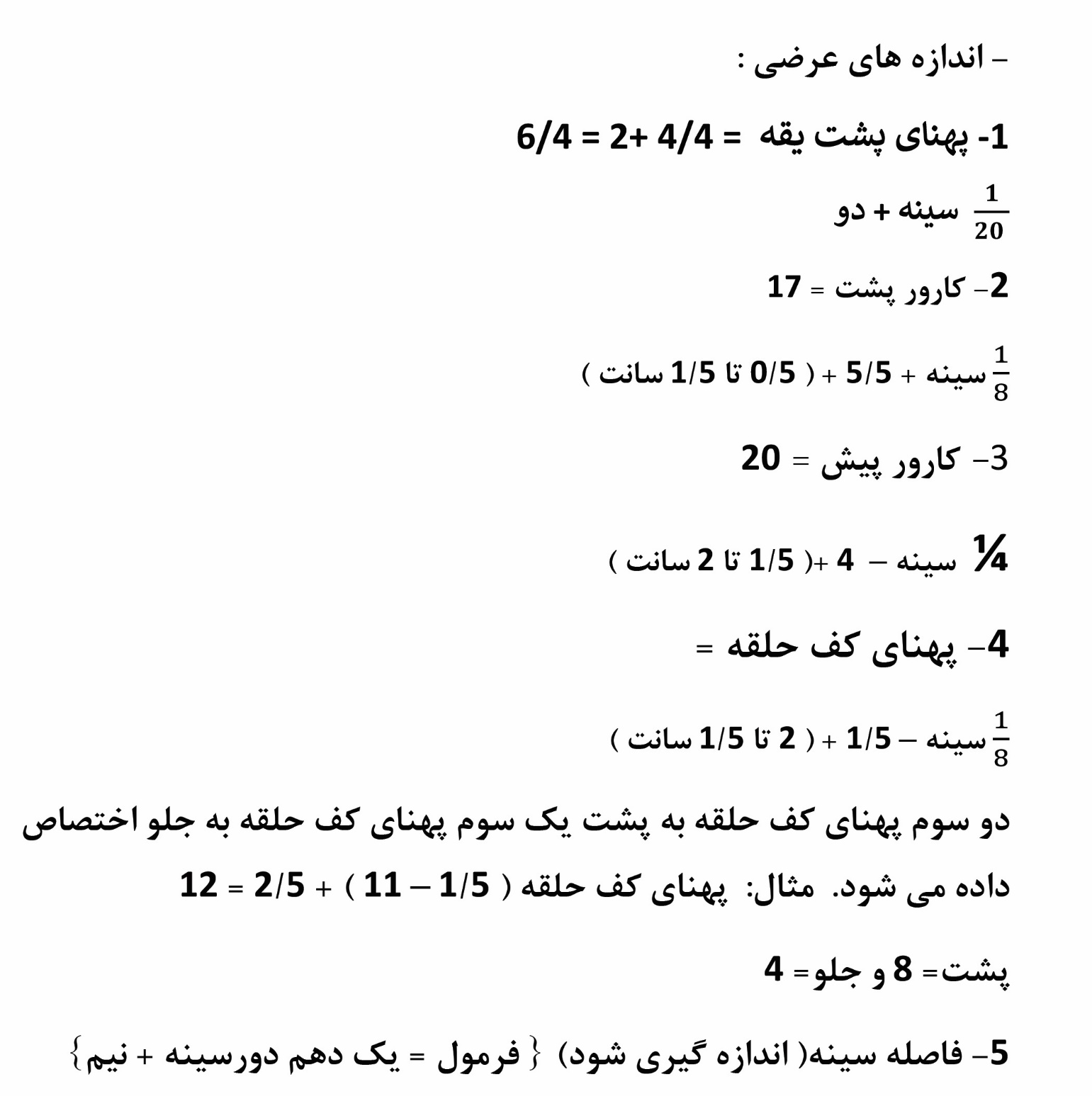 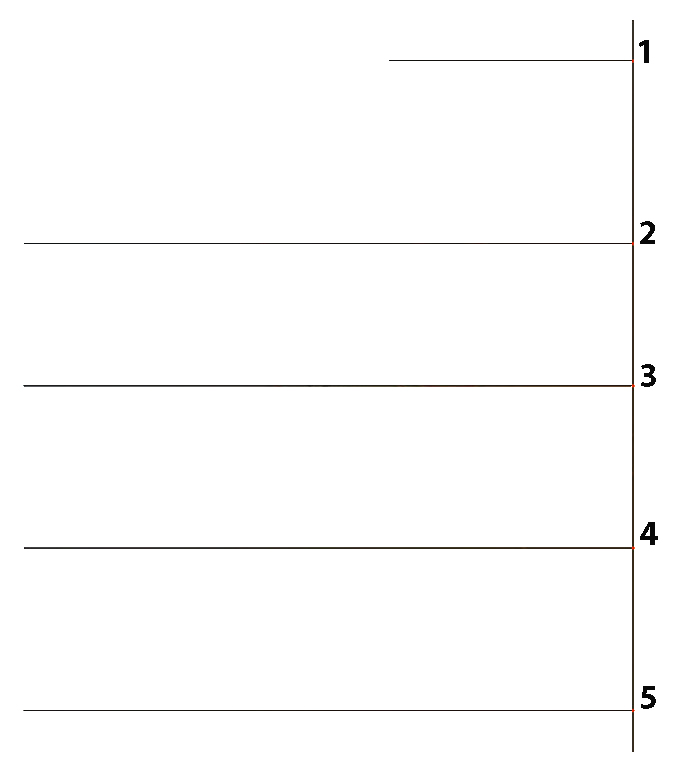 اندازه های طولی:
2-1= بلندی کف حلقه                                          
3-1= قد بالاتنه پشت
4-1= قد باسن
5-1= قد لباس
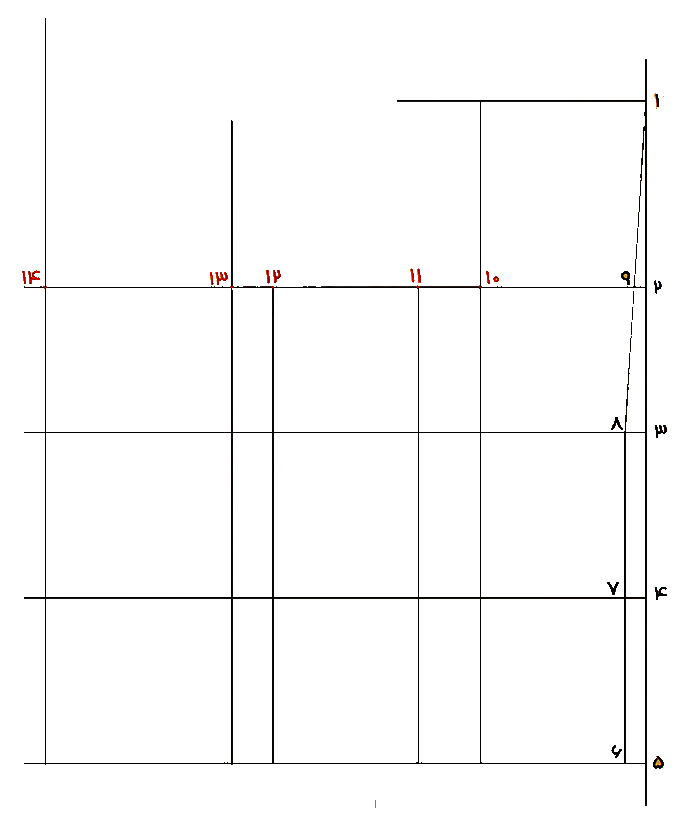 3-8 و 4-7 و 5-6 برابر با 2 سانت می باشد. 
9-10= کارور پشت
10 – 11= دو سوم پهنای کف حلقه (8)سانت
11-12= 6 تا 10 سانت
12-13= یک سوم پهنای کف حلقه (4) سانت
13-14= کارور پیش
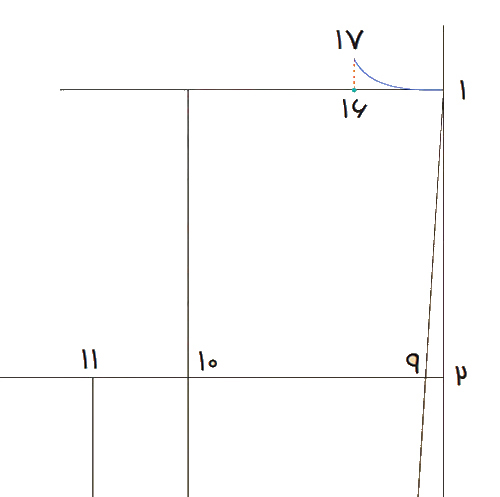 1-16= پهنای پشت یقه (6/4)
16-17= 1/5 سانتیمتر
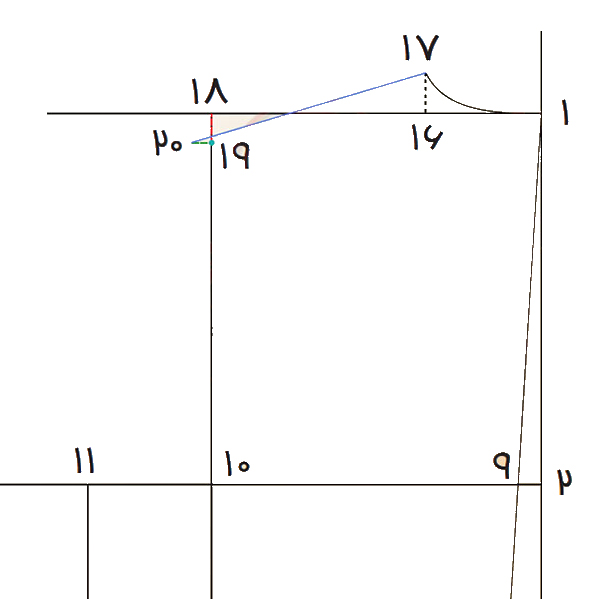 18-19= 1 تا 1/5 سانت

19-20= 1 تا 1/5 سانت
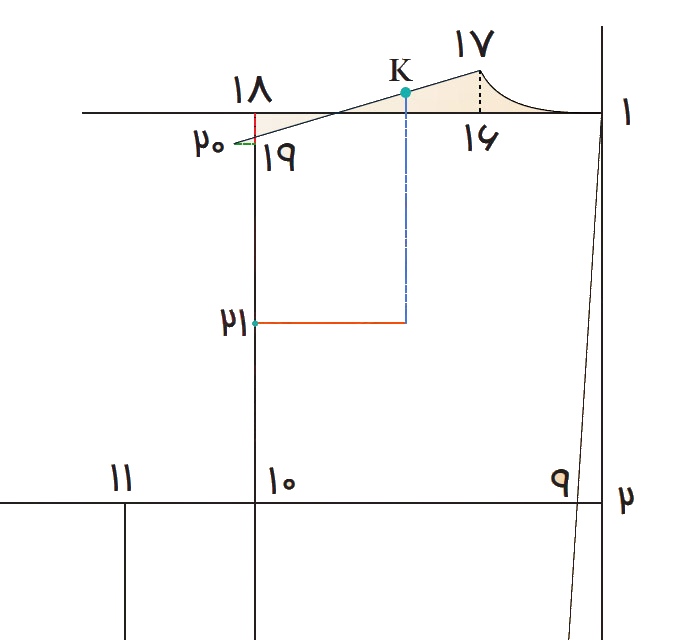 18-19= 1 تا 1/5 سانت

19-20= 1 تا 1/5 سانت

10-21= نصف 10 تا 19

17 تا K = 3 تا 5 سانت
پهنای ساسون 21= 1/5 سانت
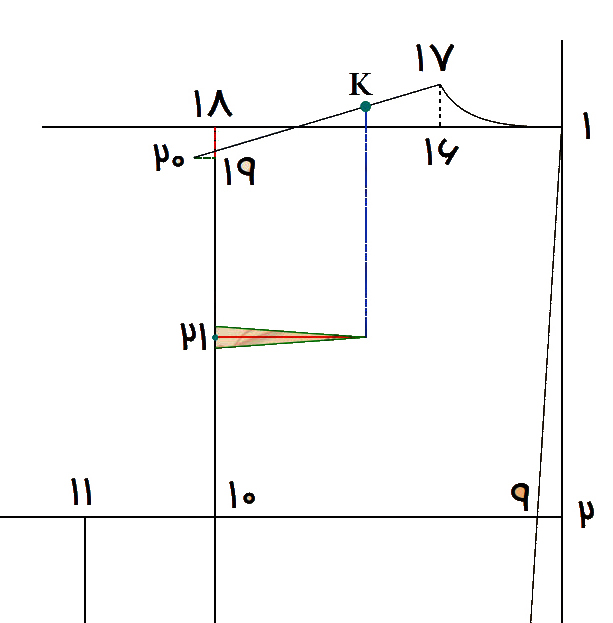 10 -22= نصف 10 تا 21
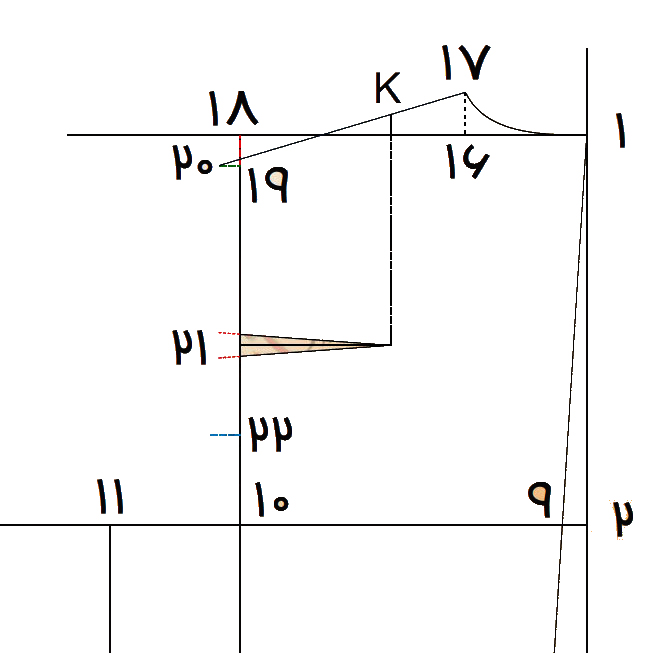 13-24 = ( 10-19 ) – 1/5 سانت
13 -23= 10-22 
24-25= یک بیستم سینه + 1= ( 5/5 = 1+4/4 )
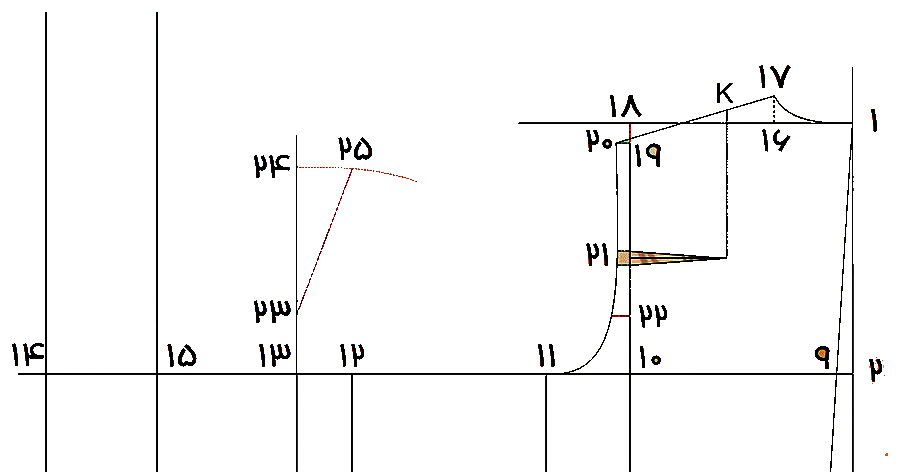 از 13 تا 24 را (5/4 سانت ) پرگاری کرده تا شماره 13 تا 25
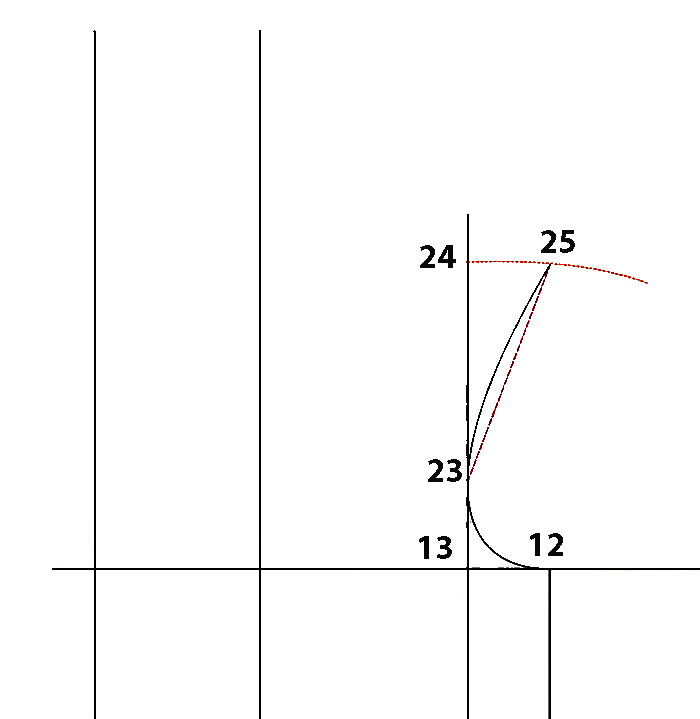 26-27= قد بالاتنه پشت + 4 برای دور سینه ( 80-90 )
از شماره 27 عمود می شود روی خط روبرو
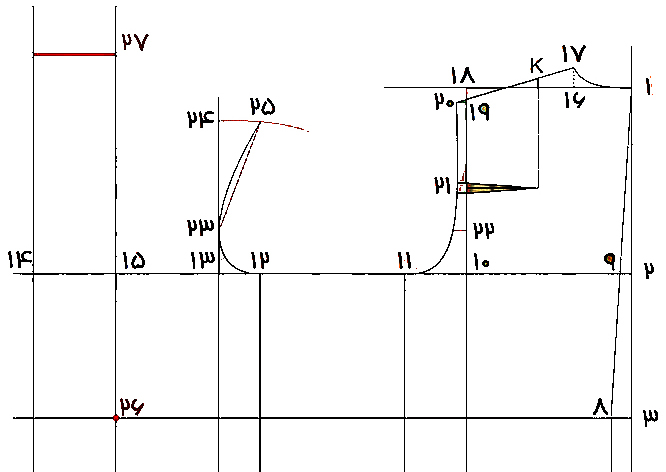 جلو
پشت
27-28= بلندی یا طول سینه
1ز 28 تا 27 تا حدودیبه سمت راست پرگاری می کنیم
25 -29= سرشانه پشت منهای 1
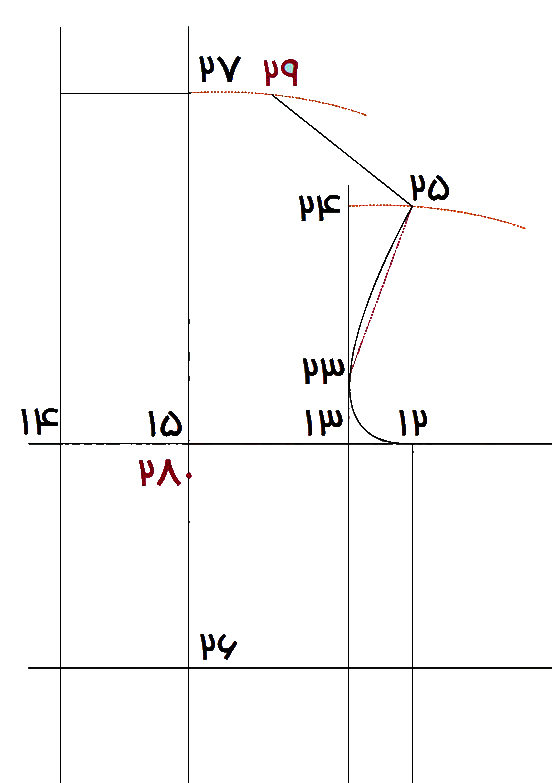 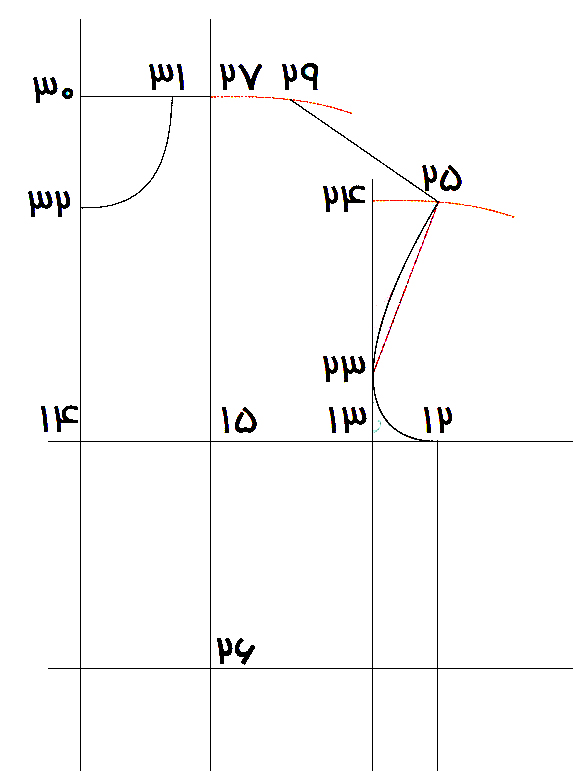 30-31= پهنای پشت یقه( 1-16 )
30-32= (30-31 )+1 
گودی یقه جلو را رسم می کنیم.
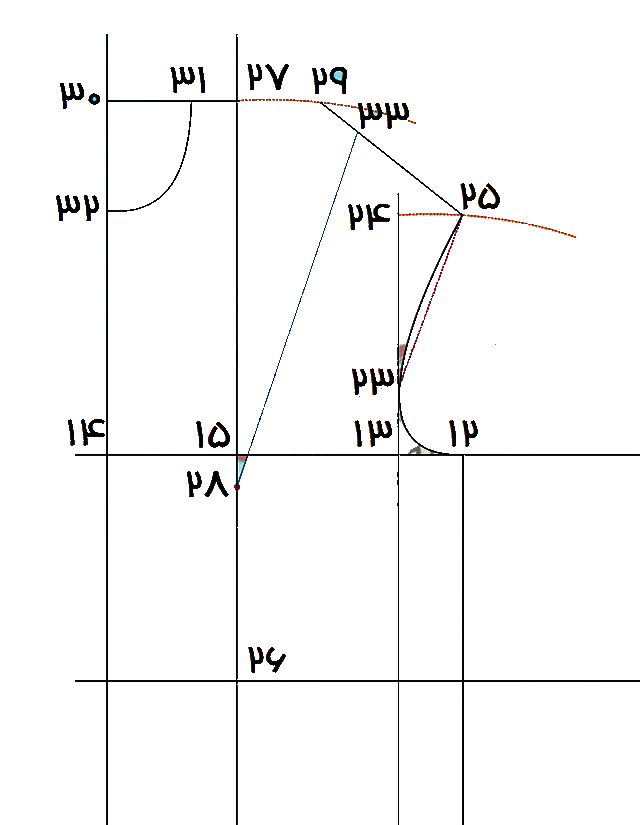 29-33= 27-31 
33 را به 28 وصل می کنیم و پنس سینه در جلو لباس شکل می گیرد.
در ساسون جلو باید دقت شود 28تا34 برابر با 28 تا 33 باشد.
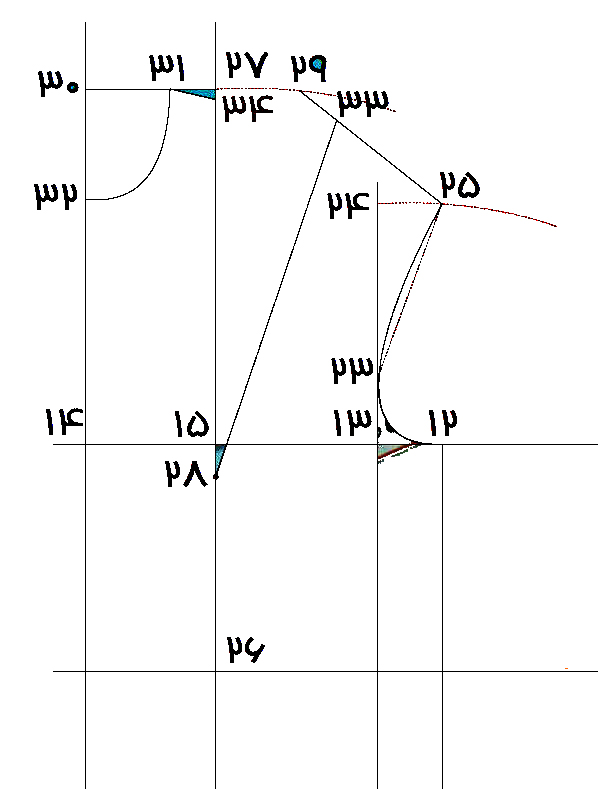 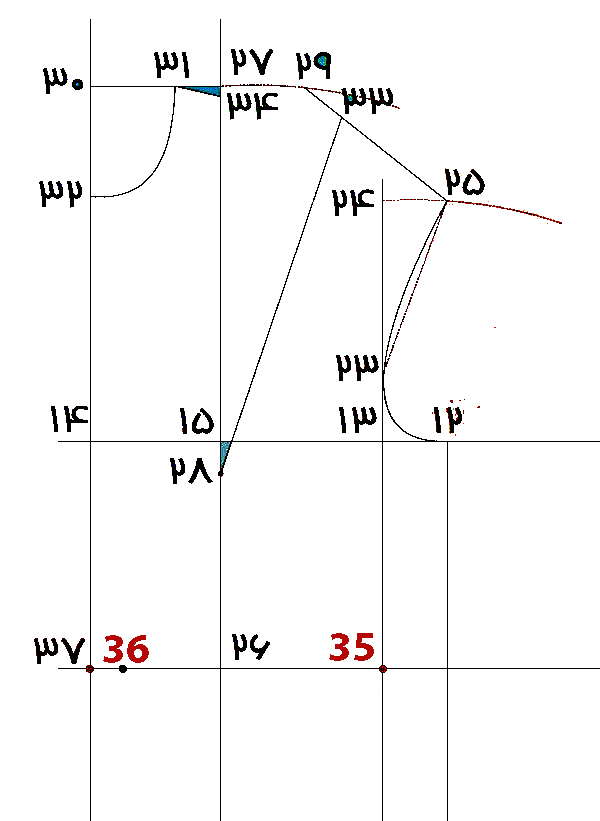 رسم پنس کمر در الگوی جلو:
35- 36= ¼ کمر
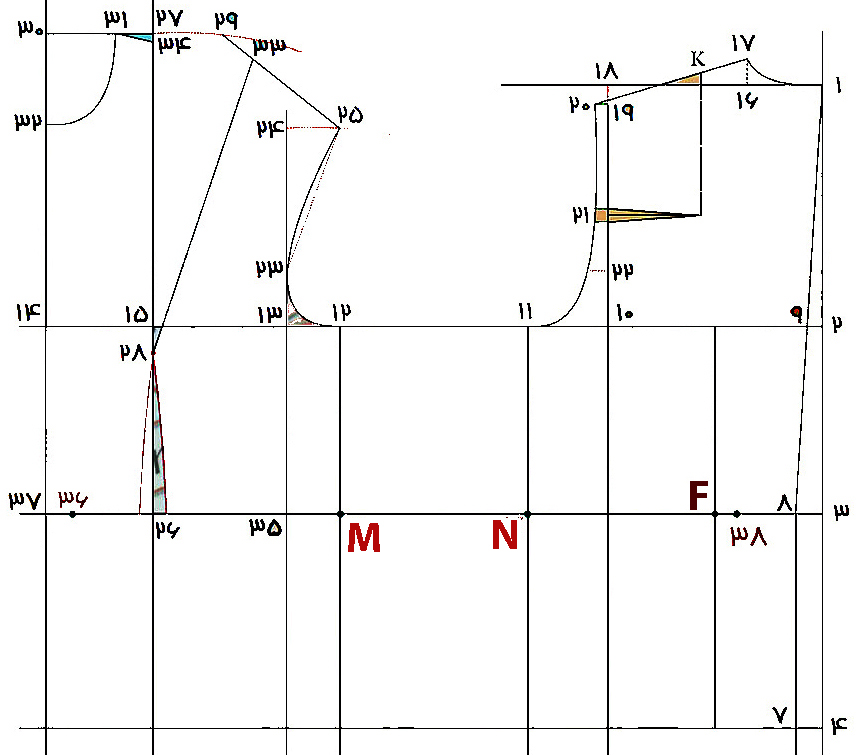 مقدار فاصله 36 تا 37 ، پهنای ساسون زیر سینه در جلو در نظر گرفته می شود.
فاصله 36- M و N – 38= ½ دور کمر + ( 5- 10 )
مقدار 8 تا 38 = پهنای ساسون پشت
فاصله 8 تا 38 بین نقاط M و N و F و E تقسیم می شود.
از نقطه M و N 1/5 سانت بالا و 1/5 سانت داخل شده و به نقاط 11 و 12 وصل می کنیم.
ارتفاع پنس در نقطه F 14 تا 16 سانت به سمت بالا و پایین رسم می کنیم.
ارتفاع پنس در نقطه E 12 تا 14 سانت به سمت بالا و پایین رسم می کنیم.
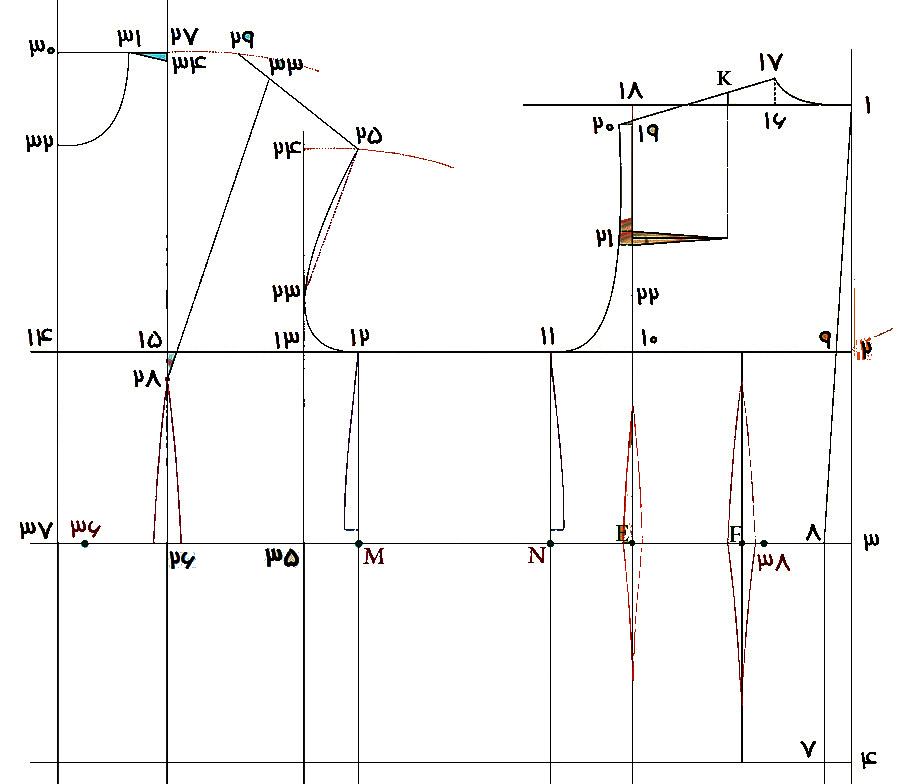 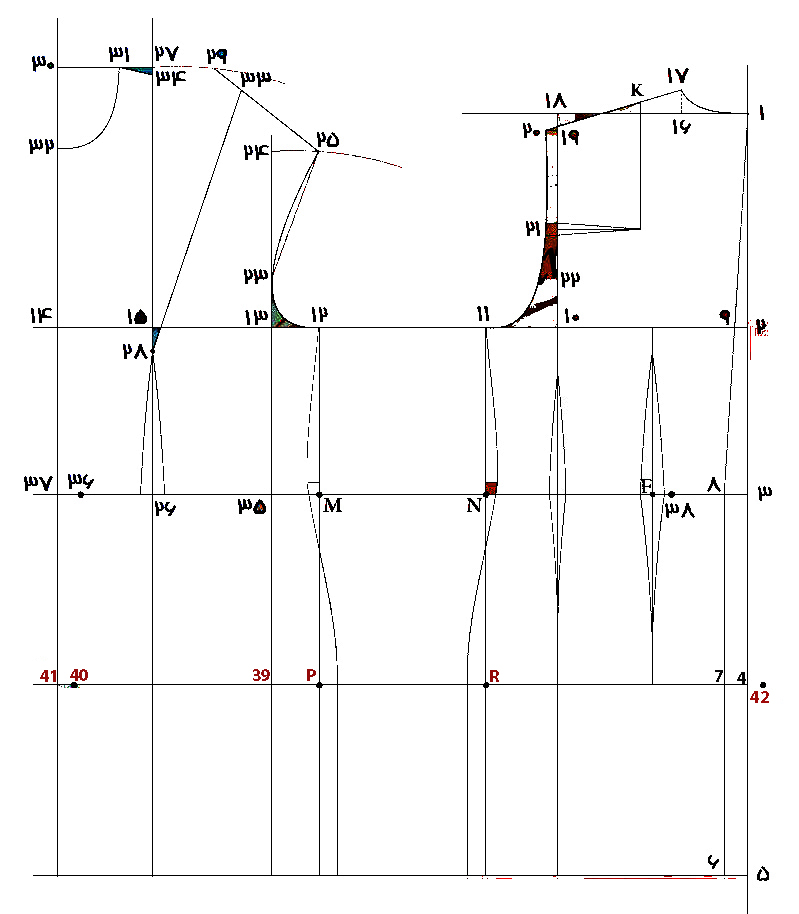 از شماره 39-40= 35-36+2
از 40- p و از R تا 7 برابر با ½ دور باسن + (3-5 سانت )
فاصله 7-42 را از نقاط R و P در خط پهلو بیرون رفته و به باسن اضافه می شود.
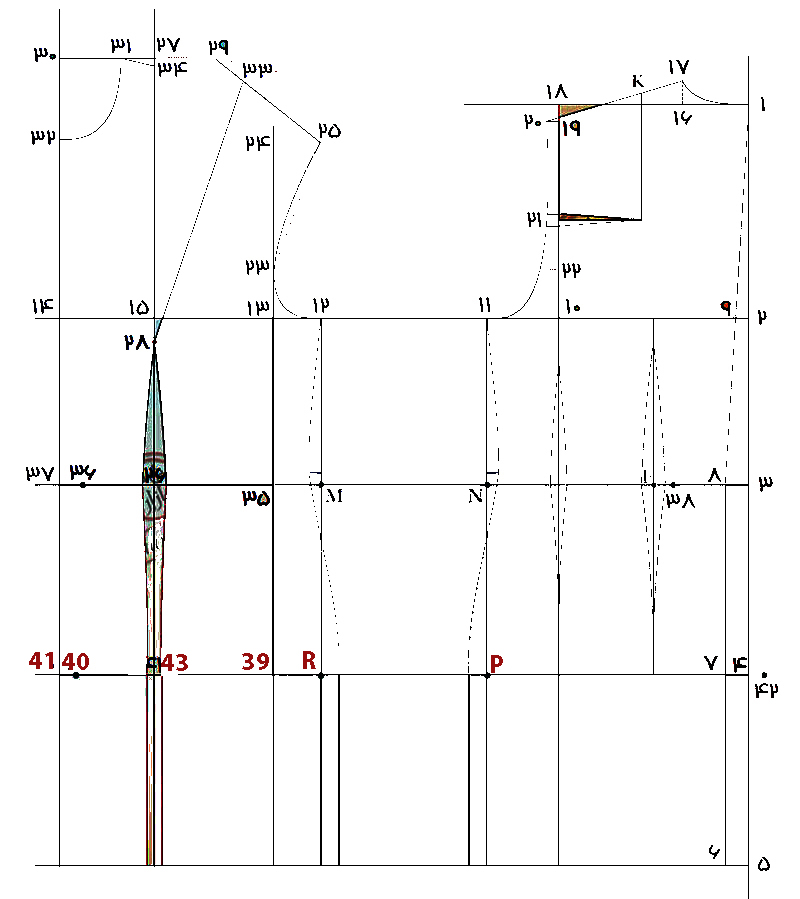 پهنای ساسون 43 به اندازه فاصله 40-41 می باشد. این پنس به شکل ناودانی تا پایین رسم می شود.

تبصره : می توان پنس ها را به روش متریک نیز رسم نمود.
یک سانت از سرشانه جلو کم می شود و یک سانت به سر شانه پشت اضافه می شود.
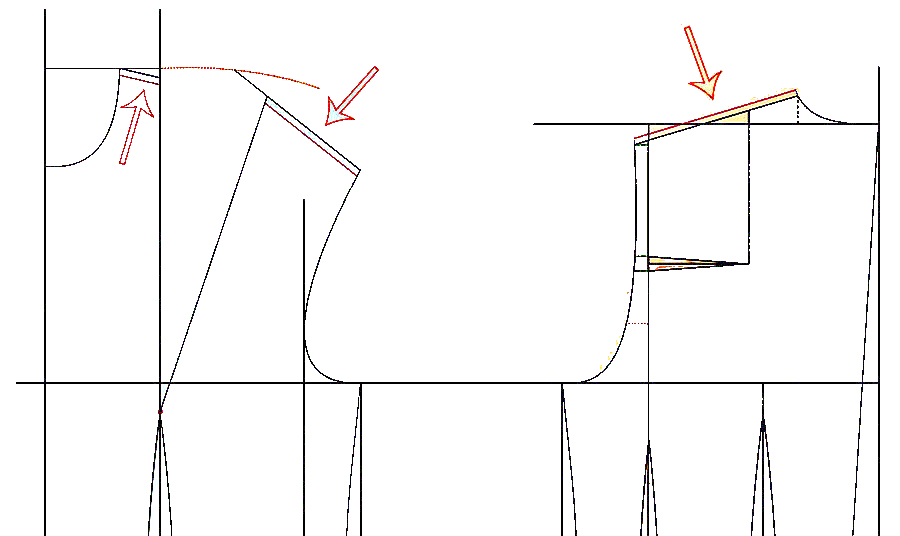 13-44= ¼ پهنای کف حلقه (3 سانت )
X و Y نقاط موازنه در حلقه آستین پشت و جلو می باشد.
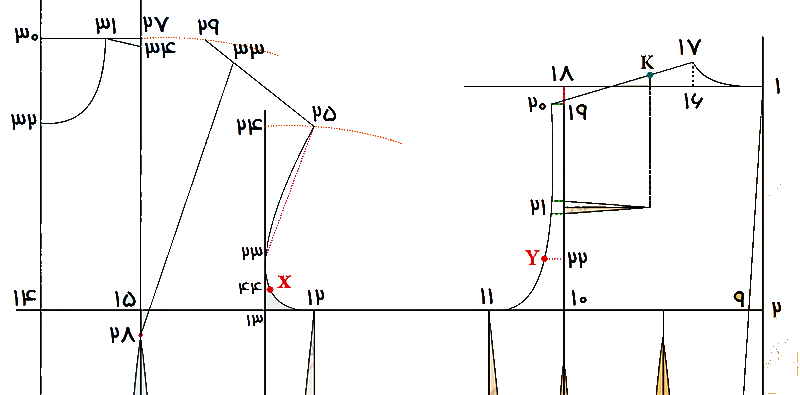 جلسه بعد آموزش آستین دو تکه ( کت) به روش مولر